ОБЛАСТНАЯ АВГУСТВСКАЯ КОНФЕРЕНЦИЯ РАБОТНИКОВ ОБРАЗОВАНИЯ «РАЗВИТИЕ СИСТЕМЫ ОБРАЗОВАНИЯ КОСТРОМСКОЙ ОБЛАСТИ В УСЛОВИЯХ РЕАЛИЗАЦИИ ФЕДЕРАЛЬНОГО ЗАКОНА «ОБ ОБРАЗОВАНИИ В РОССИЙСКОЙ ФЕДЕРАЦИИ»
ТЕМА ДОКЛАДА: « СОЦИАЛЬНОЕ ПАРТНЕРСВО КАК ВЕДУЩИЙ МЕХАНИЗМ ДОСТИЖЕНИЯ КАЧЕСТВА СОВРЕМЕННОГО ПРОФЕССИОАНАЛЬНОГО ОБРАЗОВАНИЯ»
Докладчик: Батракова А.Н. – преподаватель специальных дисциплин 
ОГБОУ СПО «Костромской торговое – экономический колледж»
КОСТРОМА  2013г.
П. Рутт:
"Один из основных признаков профессиональной непригодности – отсутствие навыков и опыта социального партнерства».
Нормативно правовое обеспечение в сфере профессионального образования
Глоссарий
Социальное партнерство в профессиональном образовании это особый тип взаимодействия образовательного учреждений с субъектами и институтами рынка труда, государственными и местными органами власти, общественными организациями, нацеленный на максимальное согласование и учет интересов всех участников этого процесса, что помогает образовательному учреждению максимально удовлетворять запросы потребителей образовательных услуг.
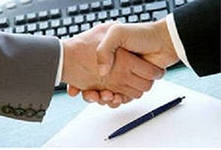 Основная цель социального партнерства в профессиональном образовании
Содействие процессу подготовки и переподготовки конкурентоспособных квалифицированных работников, адаптирующихся к быстрым изменениям рынка труда.
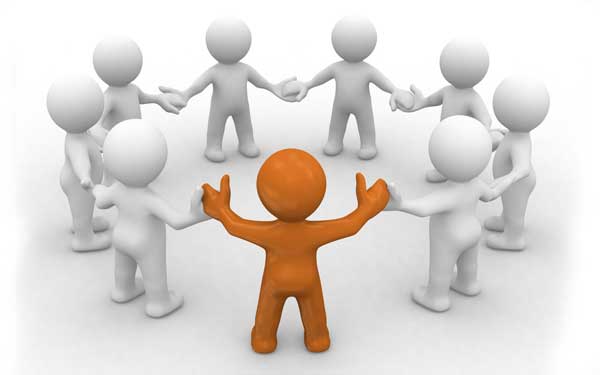 Развитие социального партнерства в ОГБОУ СПО «Костромской торгово - экономический колледж»
Связь ОГБОУ СПО «Костромской торгово –экономический колледж» с сегментами социально –экономической инфраструктуры
Предприятия и организации

                                                            Центр занятости
ОГБОУ СПО
                                                       КТЭК                    Отделы образования
Администрация области
Учреждения дополнительного образования
школы
Родители
ОУ, НПО, СПО, ВПО
Социальные партнеры на рынке трудаОГБОУ СПО «Костромской торгово – экономический колледж»
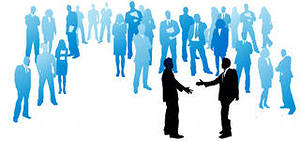 Предприятия торговли
Предприятия общественного питания
Кредитные учреждения
Сфера гостиничного сервиса
Юридические фирмы
Государственные структуры
Задачи развития социального партнерства в ОГБОУ СПО «Костромской торгово –экономический колледж»
Совместная конференция ОГБОУ СПО «Костромской торгово – экономический колледж» с социальными партнерами
В конференции участвуют: студенты колледжа, школьники выпускных классов города
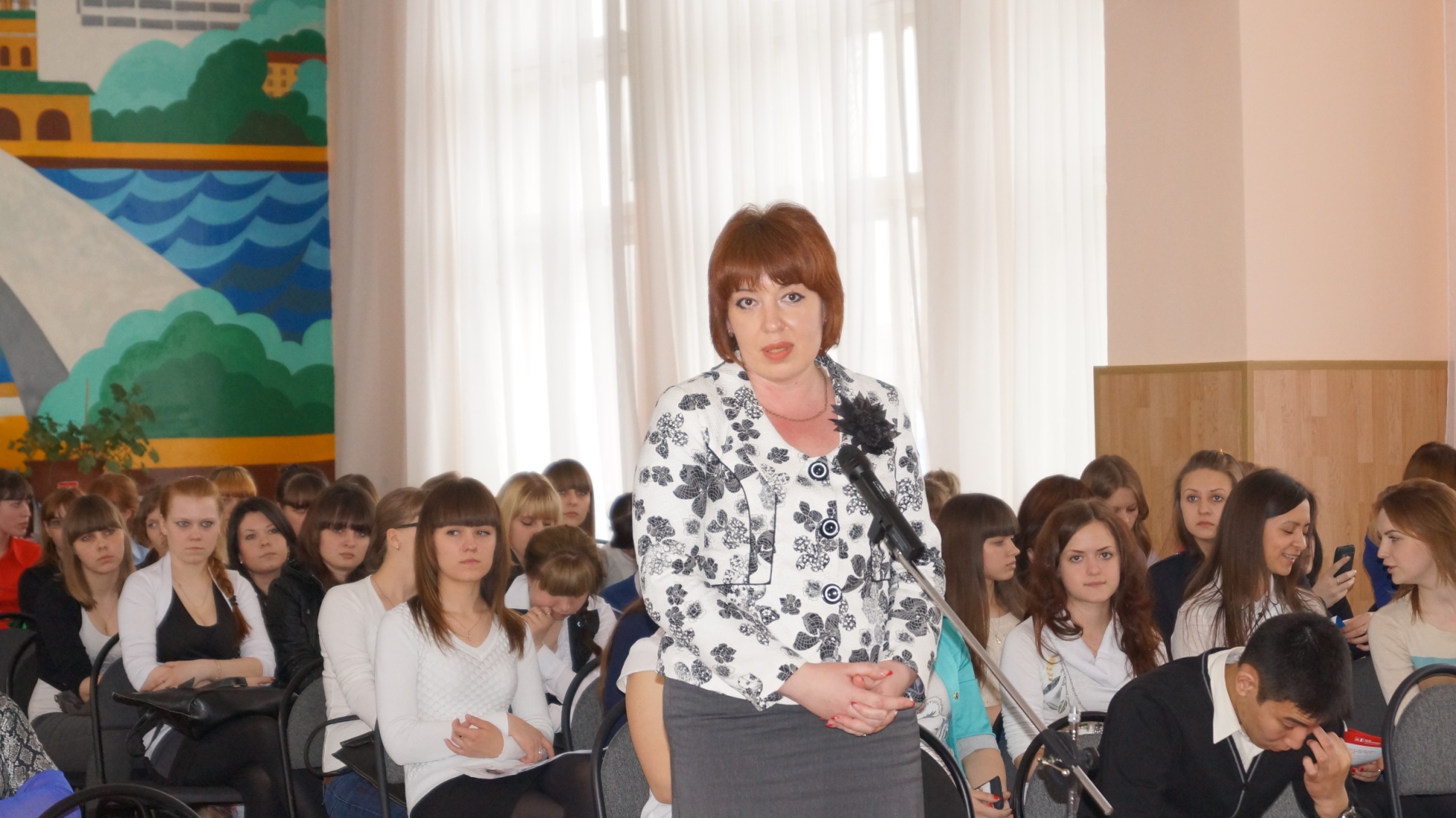 Преподаватели колледжа и руководители предприятий города  области
Администрация колледжа
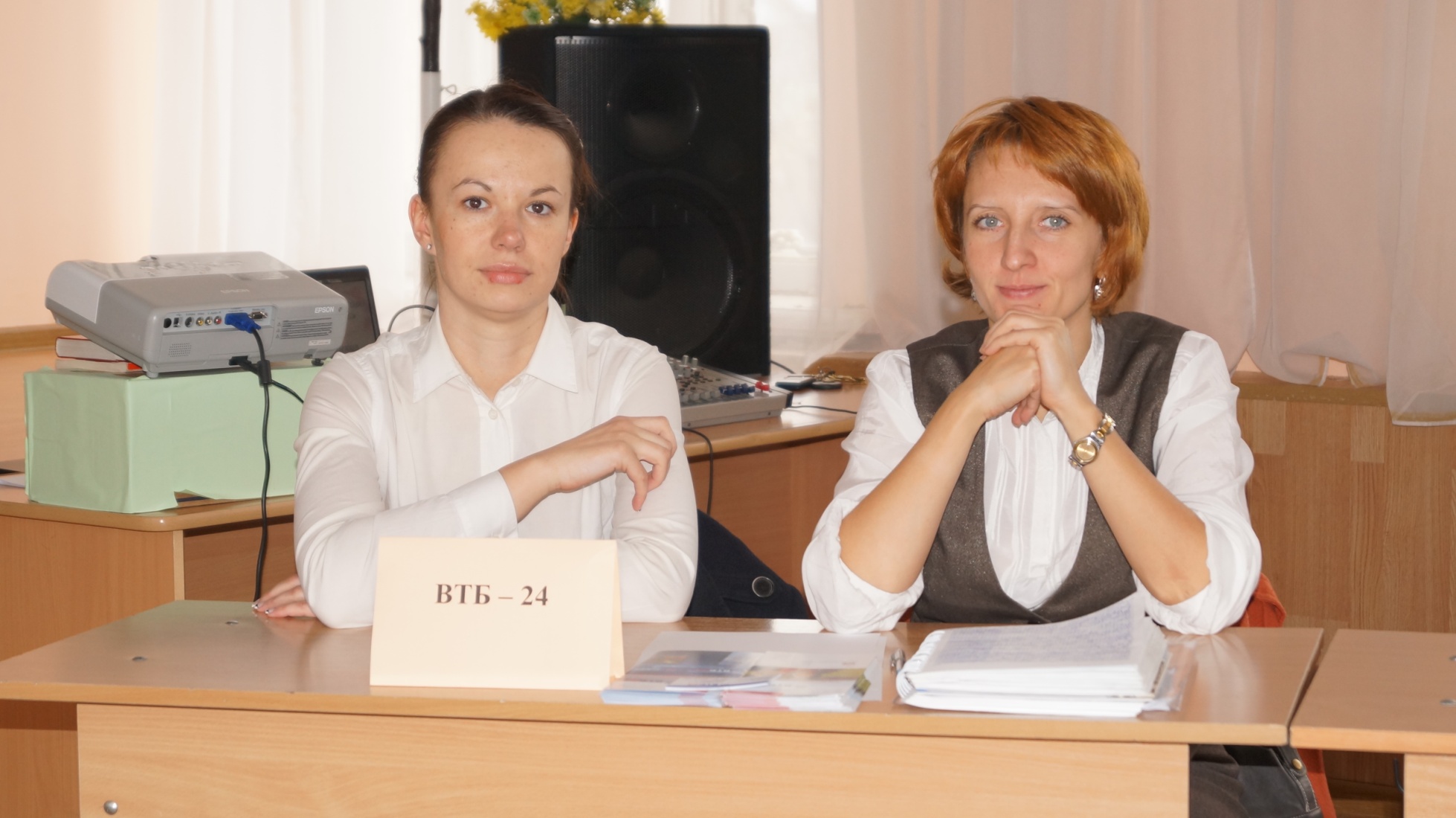 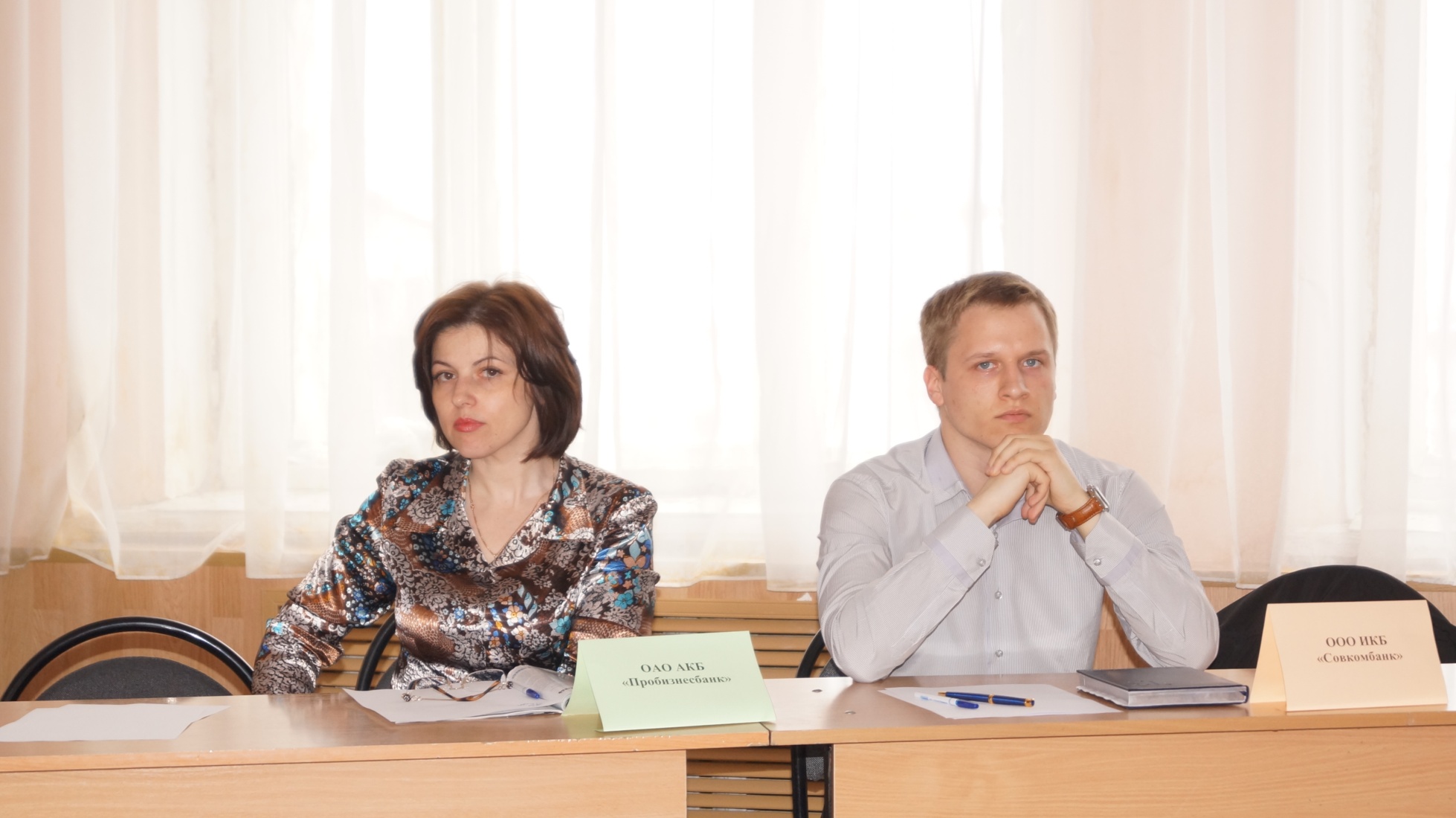 Социальные партнеры колледжа
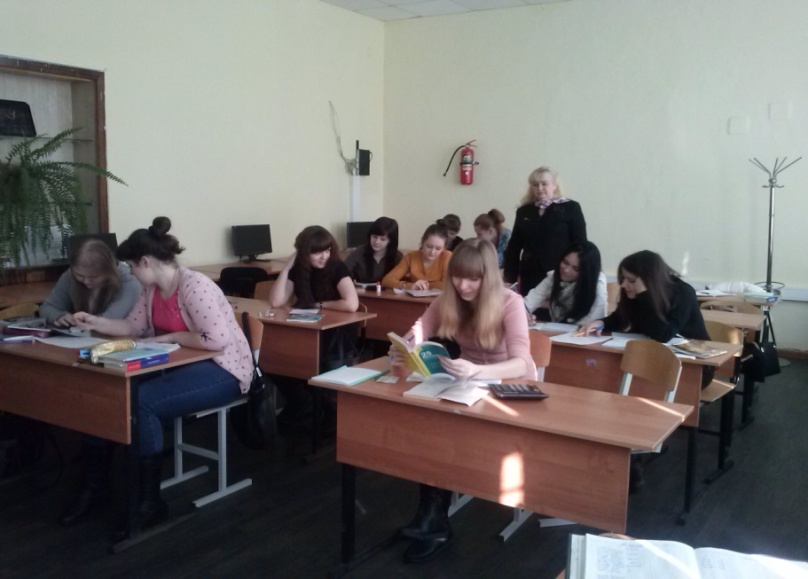 Учебные занятия с социальными партнерами
Олимпиада по бухучету
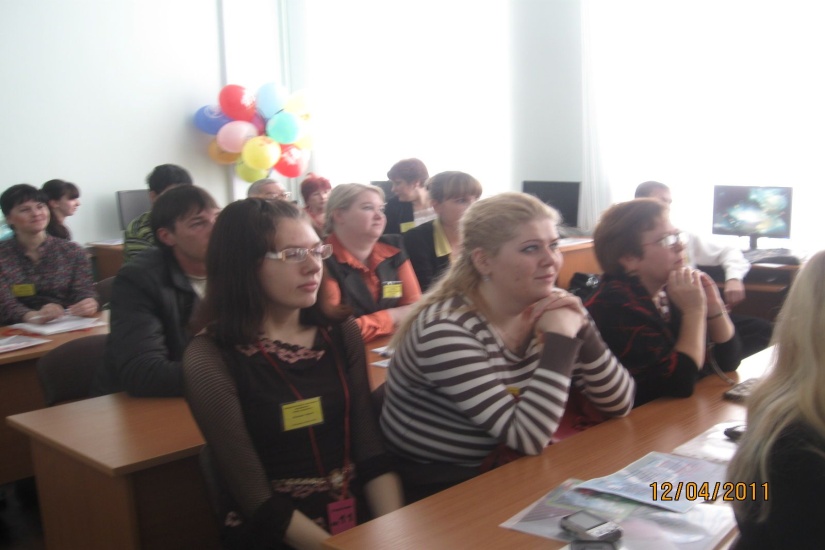 Олимпиада по менеджменту с привлечением социальных партнеров
ПОТЕНЦИАЛЬНЫЕ РАБОТОДАТЕЛИ НА ИТОГОВОЙ ГОСУДАРСТЕННОЙ АТТЕСТАЦИИ
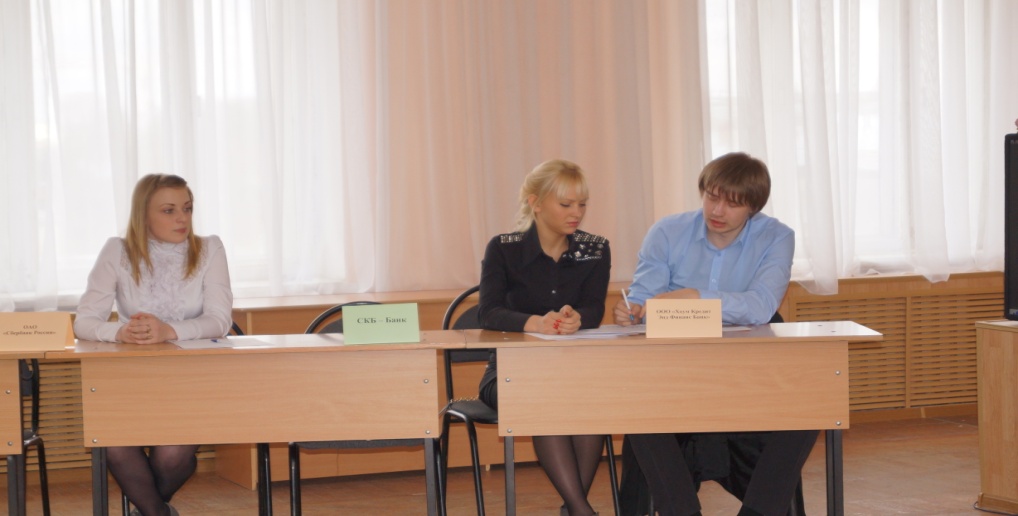 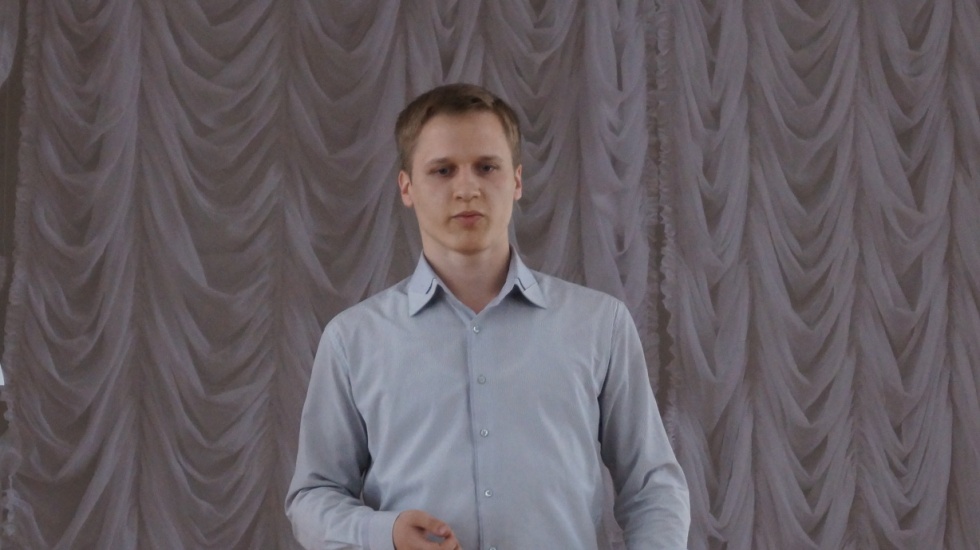 Спасибо за внимание!